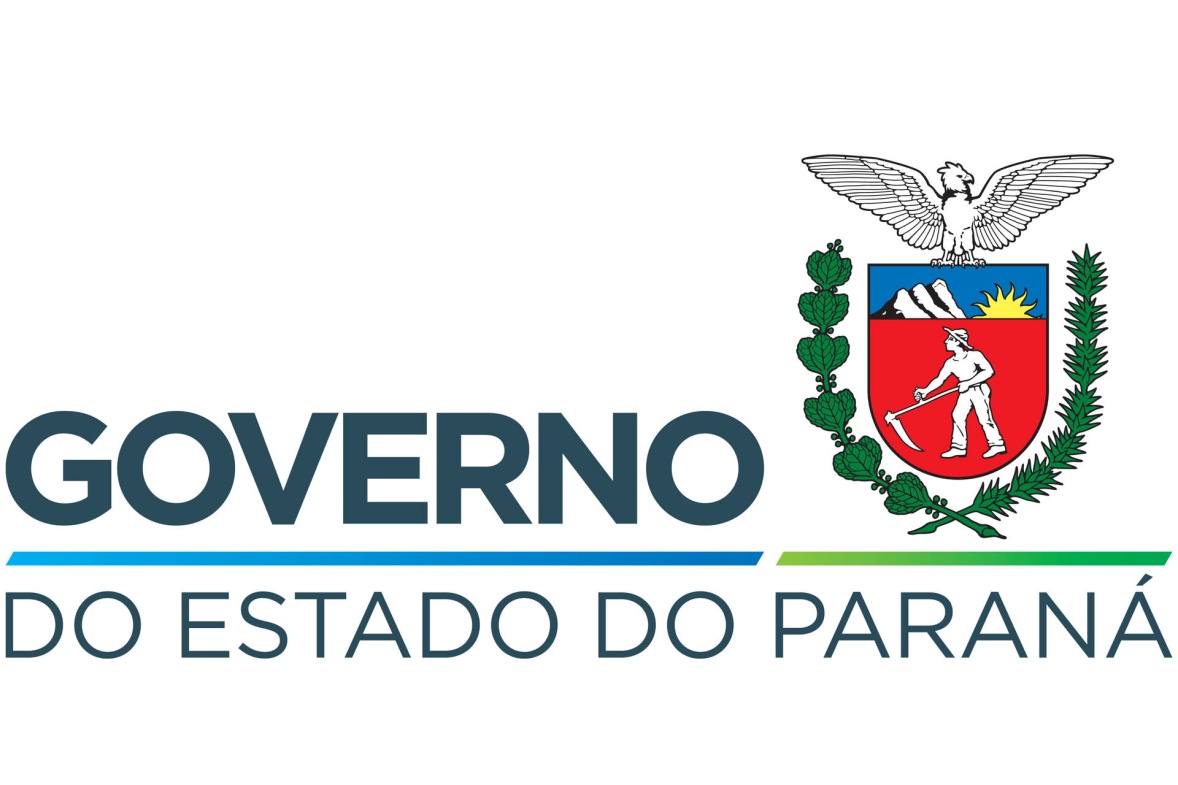 Secretaria de Justiça, Família e Trabalho
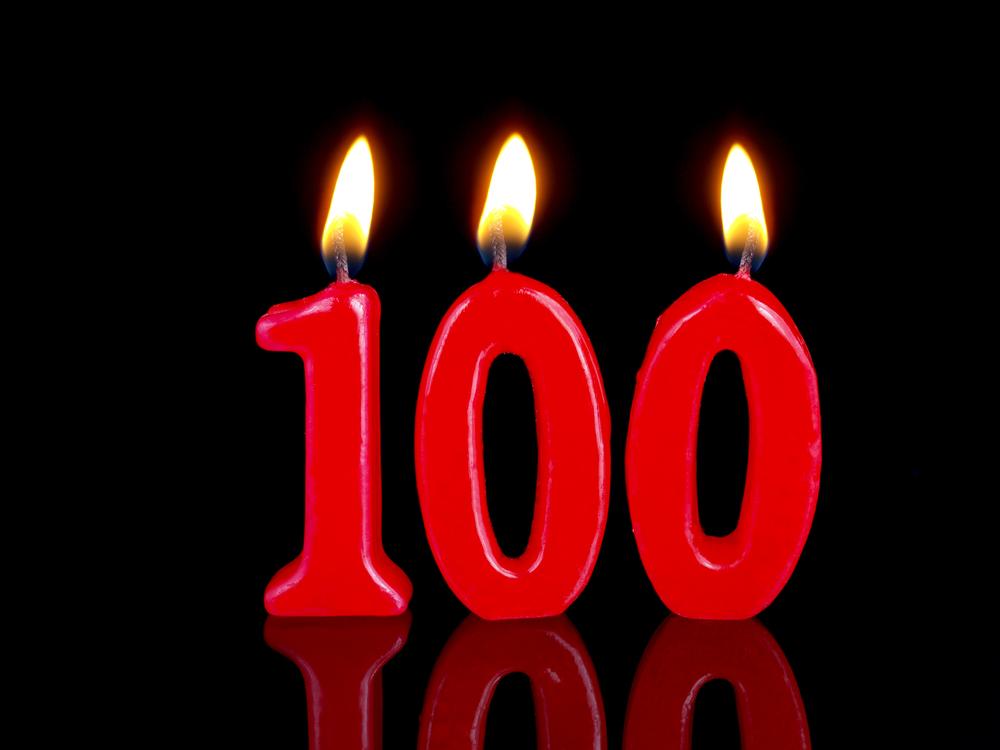 ENVELHECIMENTO E LONGEVIDADE NO SÉCULO XXI
Adriana Santos de Oliveira
Assessoria Técnica de Desenvolvimento Social
Secretaria da Justiça, Família e Trabalho - SEJUF
“Cada existência humana é única, cada homem envelhece de  maneira particular. Uns saudáveis, outros não. Não há velhice  e sim velhices. O envelhecimento deve ser considerado um  processo tipicamente individual, existencial e subjetivo,  cujas consequências ocorrem de forma diversa em cada  sujeito. Cada indivíduo tem um tempo próprio para se sentir  velho” (BRAGA, 2011, p. 3)
CONSIDERAÇÕES INICIAIS
MUNDO 
ONU – 1982 “I Assembléia Mundial sobre Envelhecimento” . Definições: 
(1)  60  anos - países em desenvolvimento 
       65 anos - países desenvolvidos
(2)  Plano de ação

1999 foi escolhido como Ano Internacional dos Idosos com o slogan “Uma sociedade para todas as idades” 
BRASIL
1988 – Constituição Federal
1994 – Lei 8.842 – Política Nacional do Idoso
2003 – Lei 10.741 – Estatuto do Idoso
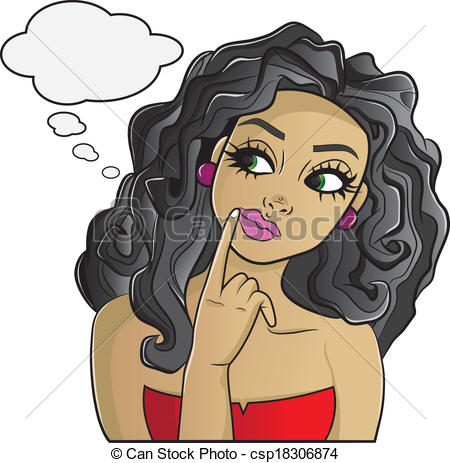 Por que pensar em idoso (a)?

Envelhecimento humano – fato social
PROJEÇÕES: 

Instituto Paranaense de Desenvolvimento Econômico Social (Ipardes) aponta que o Estado do Paraná saltará de 9,2% para 19,9% até o ano de 2040 (12,208 milhões de idosos)
  Superou 30 milhões o nº de brasileiros com mais de 60 anos - Pesquisa Nacional por Amostra de Domicílios Contínua (Pnad)  2017.  

A velhice: diversa e plural

Porém, nosso mundo ainda é focado nos jovens.
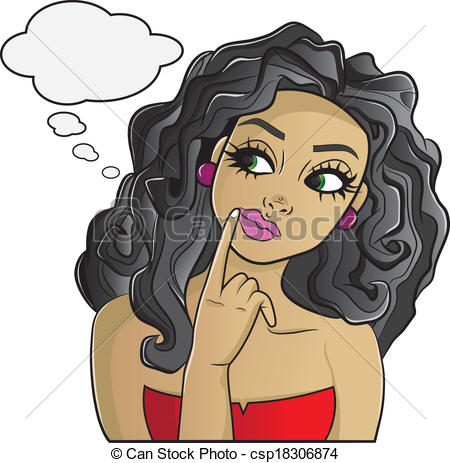 Por que pensar em idoso (a)?
PROJEÇÃO DA POPULAÇÃO
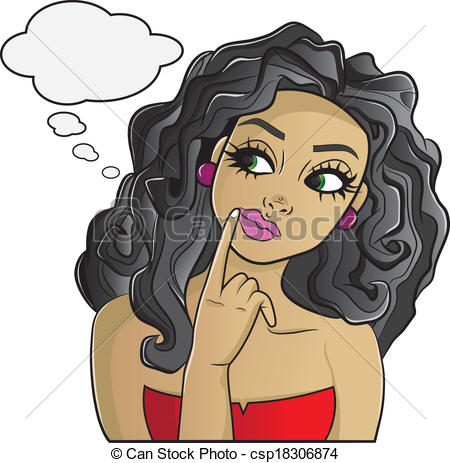 2010: Censo 2010 (IBGE) / 2017: Pesquisa Características Gerais dos Domicílios e dos Moradores 2017 (IBGE, 26/04/2018) / 2060: Projeção da população  IBGE (2018)
ESPERANÇA DE VIDA AO NASCER
A velhice...e as mudanças!
ESTAÇÃO DAS PERDAS -  Novos significados 

- Menopausa e Andropausa
- Doenças: artrite, diabetes, câncer, demências
- Saída dos filhos de casa
- Chegada dos netos
 Aposentadoria
 Perda de pessoas próximas
 Ênfase nas perdas
A velhice...e as mudanças!
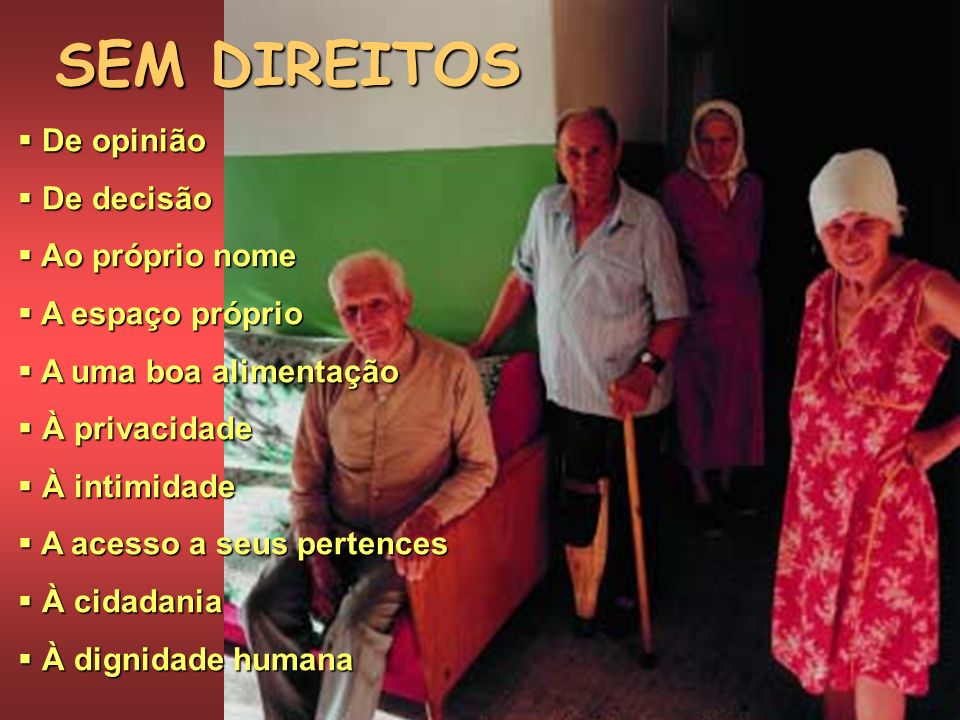 Afinal,
envelhecer  significa...
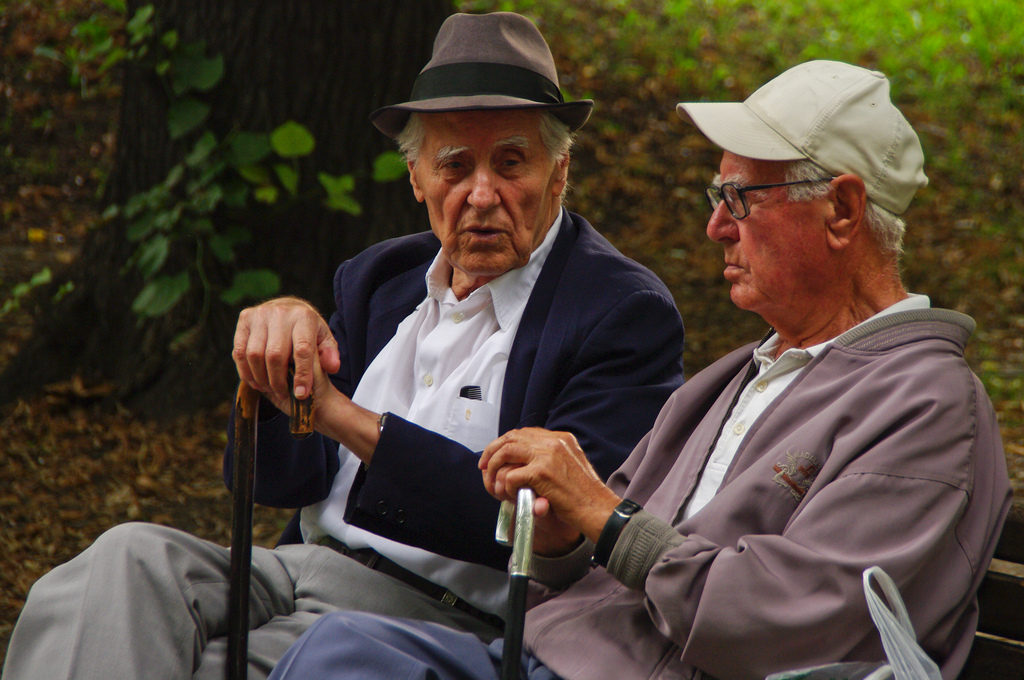 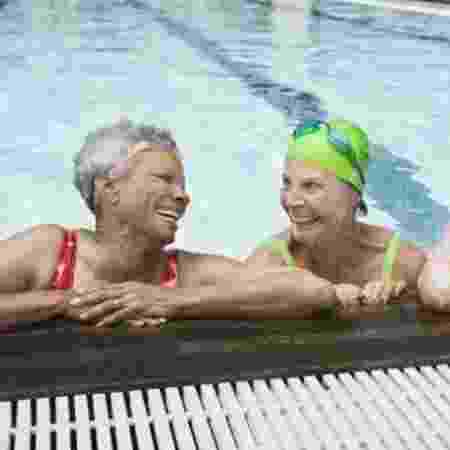 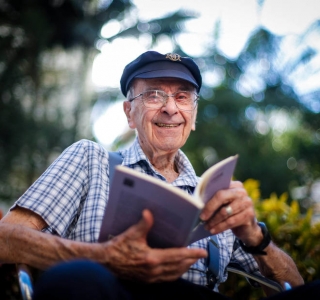 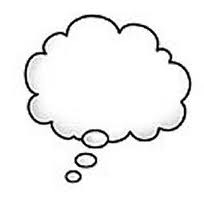 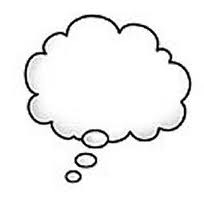 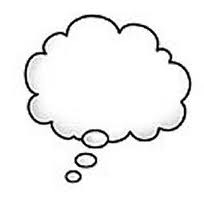 GERONTOLESCÊNCIA...
Envelhecer significa...
Aumento da expectativa e a qualidade de vida; 
- Prática do autocuidado;
 Valorização da pessoa idosa; 
- Direito  a uma concepção correta do que ocorre nessa fase, sem ser repelido e sem sentir vergonha disso; - A velhice é parte do ciclo da vida; 
- A pessoa idosa tem vontades e também tem direito em expressar suas necessidades; -  A cidade não é privilégio apenas das pessoas mais jovens. 
-  Direito de escolha
 Dignidade humana da Pessoa Idosa
Garantia de direitos.
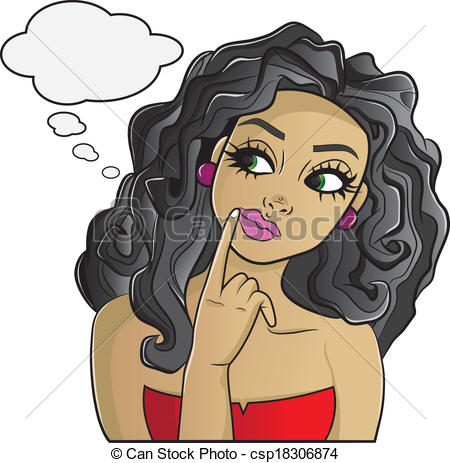 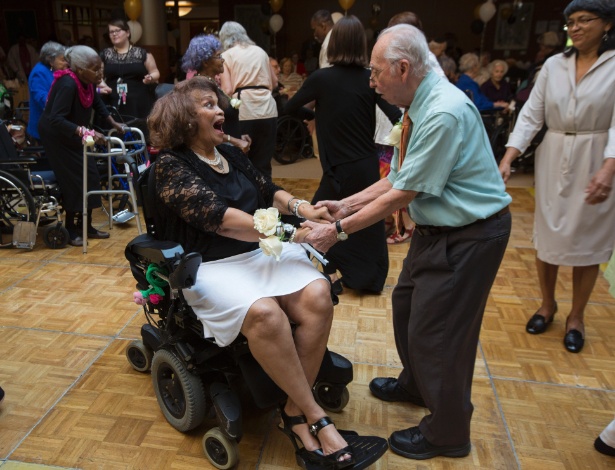 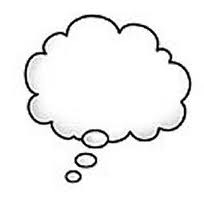 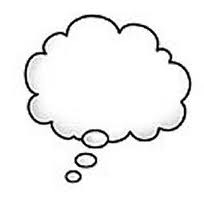 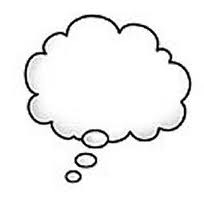 DIREITOS FUNDAMENTAIS NA CONSTRUÇÃO/EFETIVAÇÃO DAS POLÍTICAS PÚBLICAS 
 Saúde
Assistência Social  e Previdência 
 Moradia e Transporte
 Cultura Esporte e Lazer

EDUCAÇÃO:
 assegurando direitos e emancipação humana

ENFRENTAMENTO DA 
VIOLAÇÃO DOS DIREITOS HUMANOS 
DA PESSOA IDOSA

OS CONSELHOS DE DIREITOS: 
Seu papel na efetivação do controle social na geração e implementação das políticas públicas
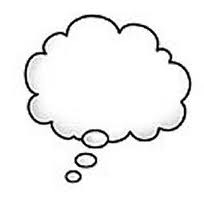 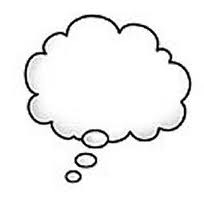 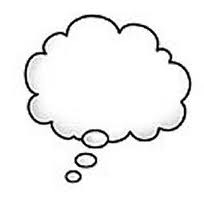 DESAFIOS
Repensar o modelo de sociedade atual, com vistas ao coletivo, bem como investir numa sociedades para todas as idades;
“Nada sobre nós, sem nós” – ouvir as necessidades;
Educação para compreensão, reflexão e participação da vida pública. Buscar a  intergeracionalidade com preceito humanizado;
Formação de  profissionais capazes de trabalhar coletivamente e elaborar um projeto  que considere  o individuo e suas necessidades.
Expectativas...
Promover o debate acerca do tema junto aos Conselhos de Direitos da Pessoa Idosa;

Despertar a necessidade de preparação e pertencimento dessa etapa da vida para uma sociedade que envelhece;

Fortalecer relacionamentos, é na relação que eu me reinvento!
Por fim... 
Direito ao prazer de viver bem em todas as idades!



Aceite as limitações e aproveite as funções que permanecem.
Referências
Lei nº 10.741/2003 - Estatuto do Idoso
LOPES, Gerson. Sexualidade Humana. 2ª edição. Rio de Janeiro. Medsi 1993. ISBN: 85-7199-058-1. pág77-81
CAPODIECI, S. A idade dos sentimentos – amor e sexualidade após os 60 anos. Editora Edusc, 2000.
GIDDENS, A. A transformação da intimidade: sexualidade, amor e erotismo nas sociedades modernas. 2ª ed. São Paulo: Editora da Universidade Estadual Paulista, 1993. 
https://www.portaleducacao.com.br/conteudo/artigos/enfermagem/a-sexualidade-no-idoso/19907
https://www.psicologiasdobrasil.com.br/onde-esta-a-sexualidade-do-idoso/
 https://www.psicologiasdobrasil.com.br/onde-esta-a-sexualidade-do-idoso/
file:///C:/Users/user/Downloads/MARIANAPAULADESOUZA.pdf
Grata!


Adriana S. Oliveira
Pedagoga

adriana_santos@seds.pr.gov.br
41 3210 2704